Конспект  интегрированной ООД 
 по развитию речи
 в средней группе 
с использованием ТСО.
В гости к сказке  «Три медведя»
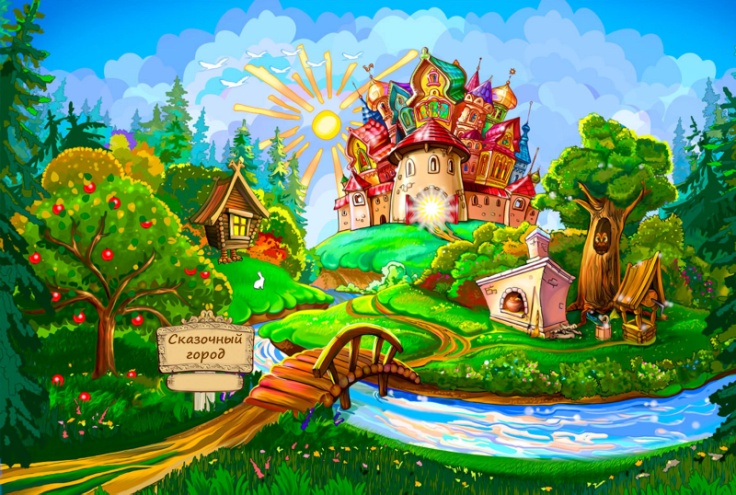 Подготовила: педагог-психолог  Туршиева С.Ш-М.
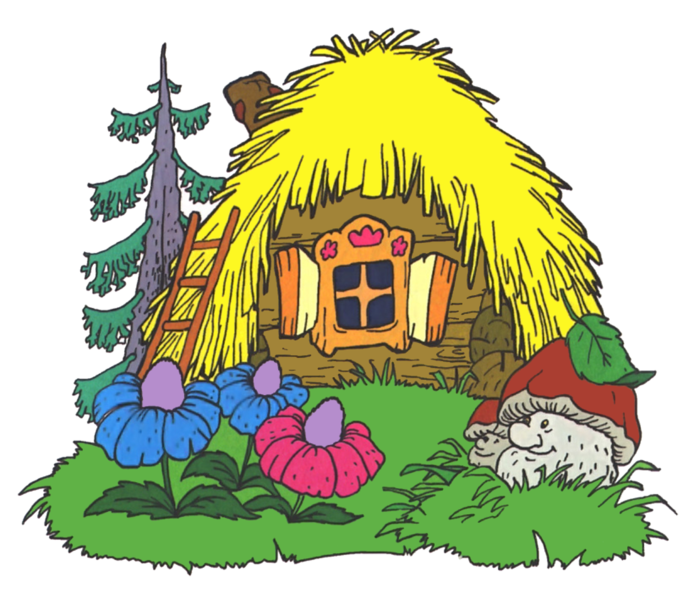 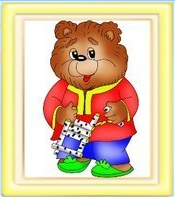 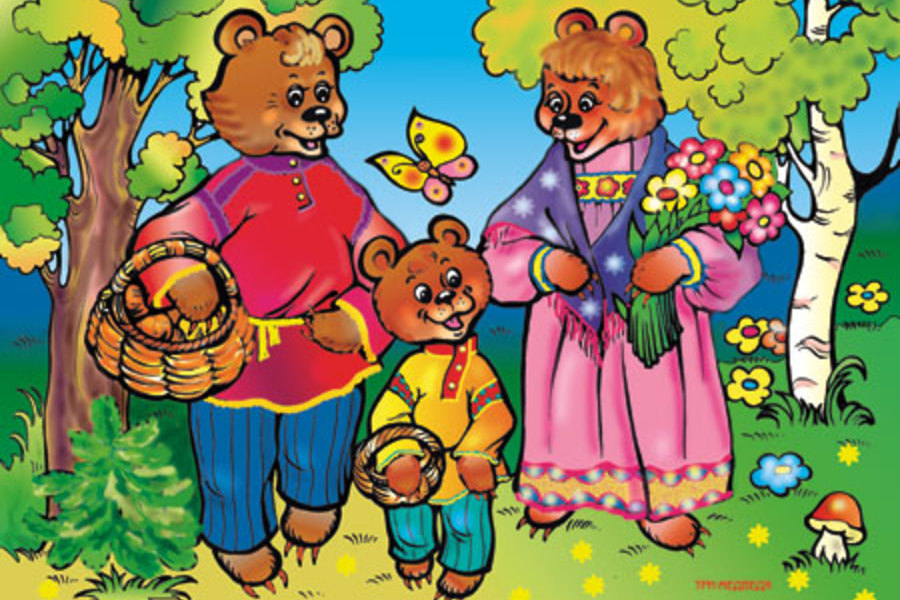 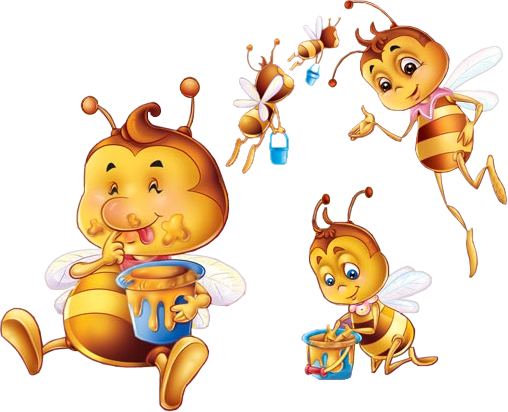 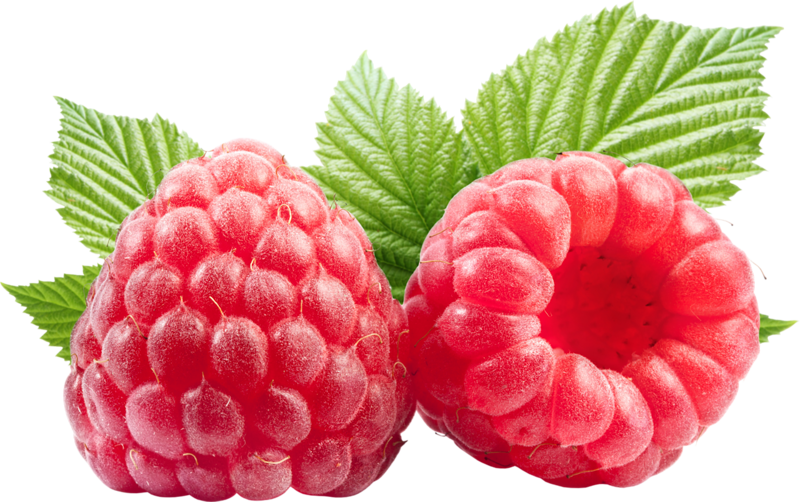 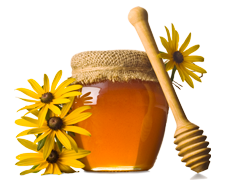 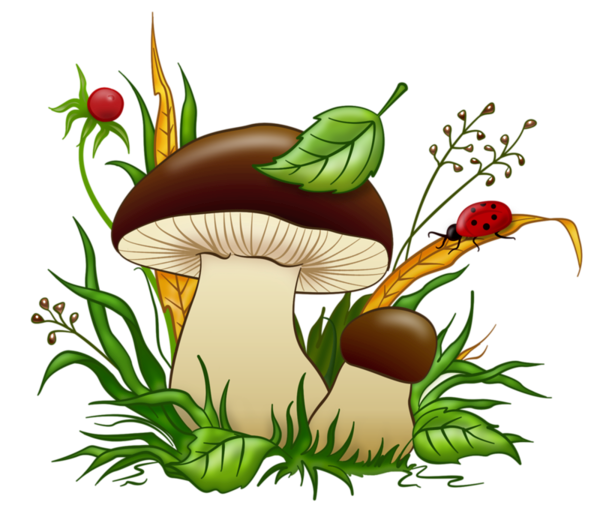 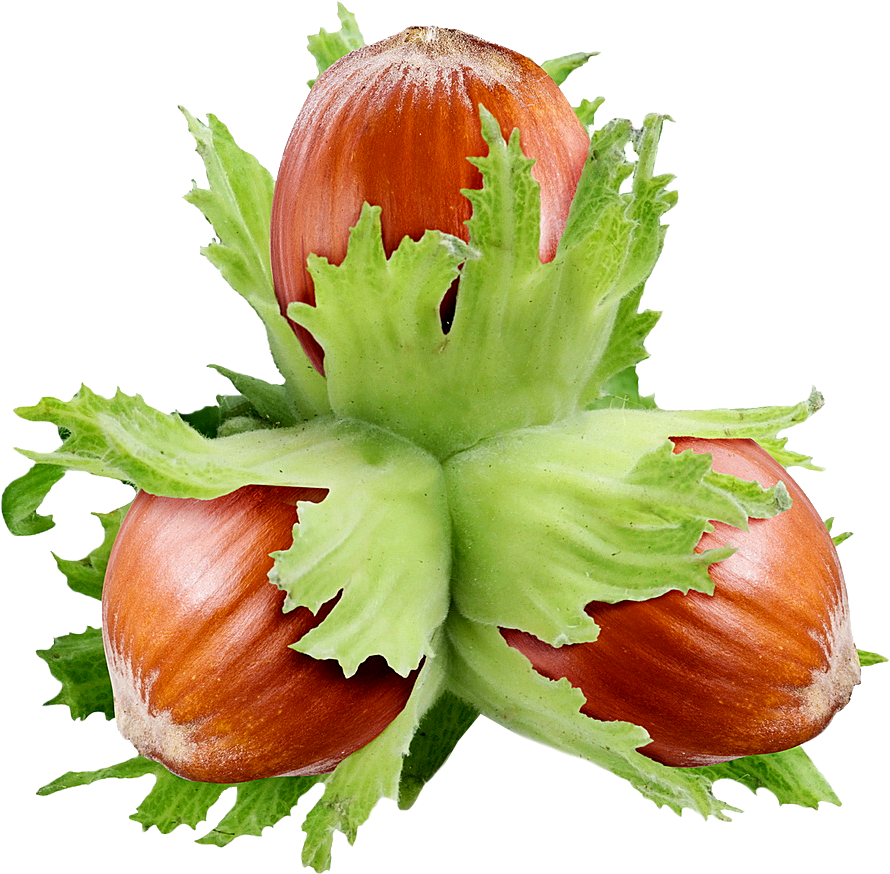 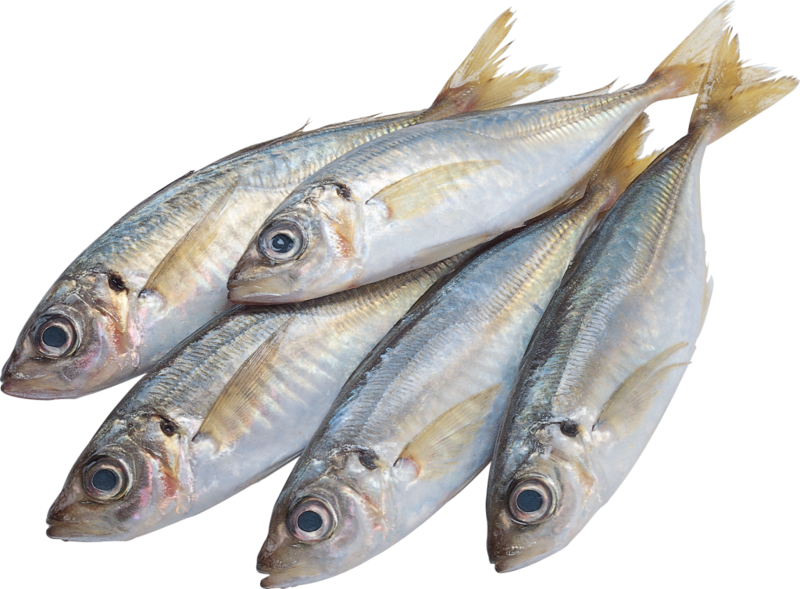 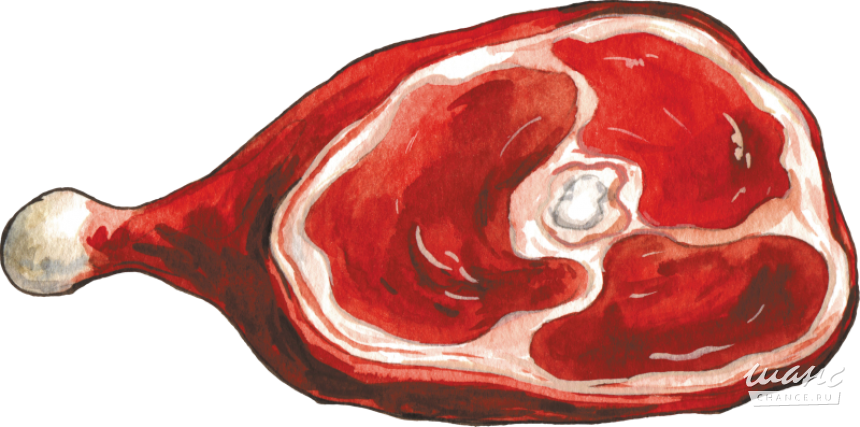 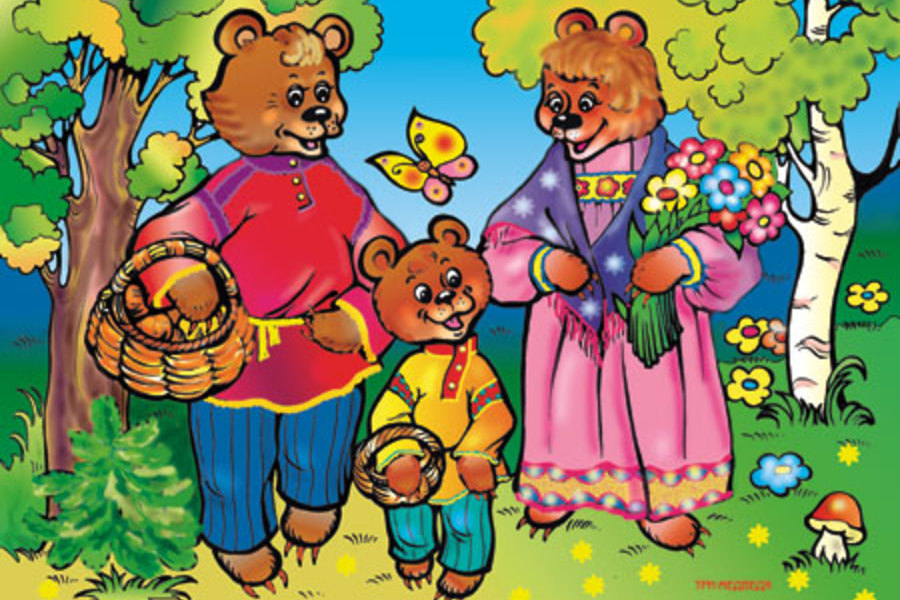 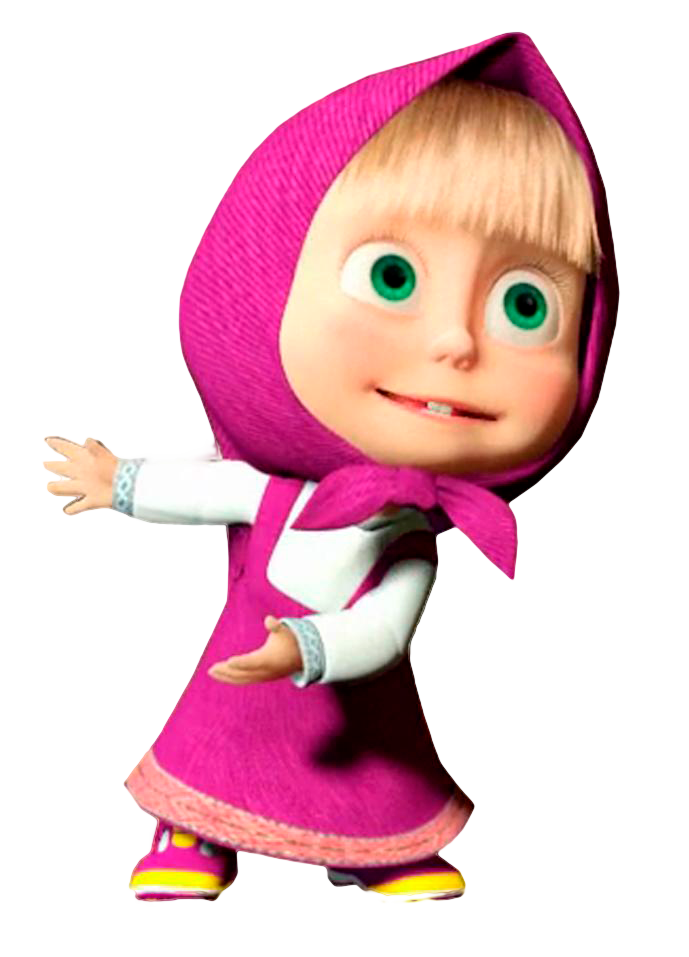 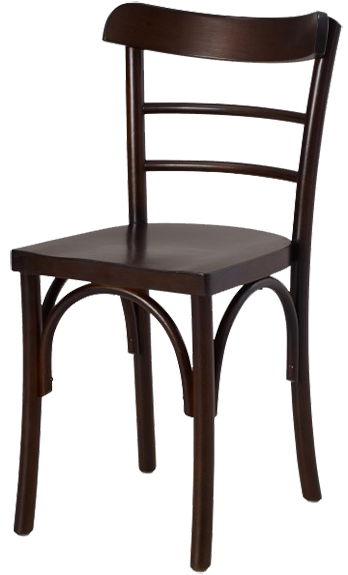 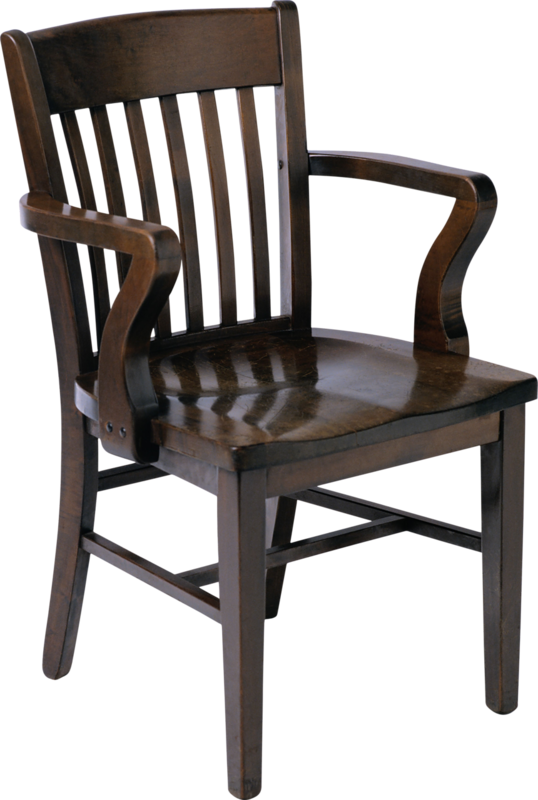 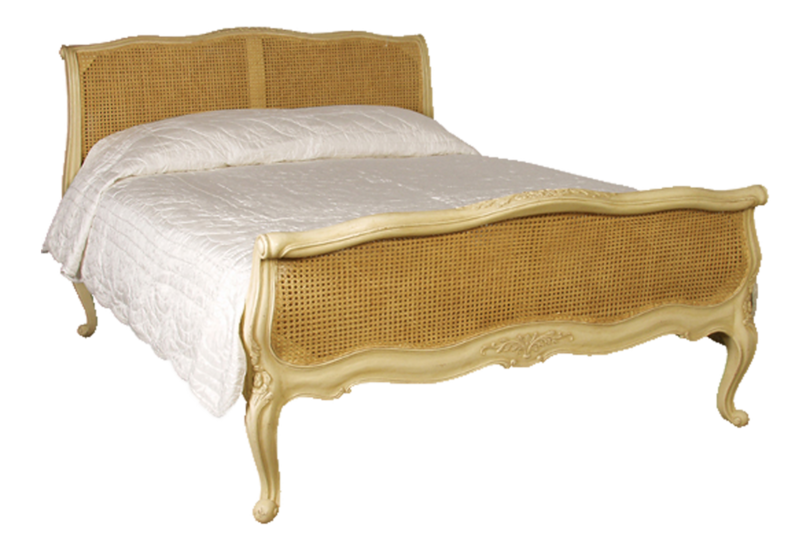 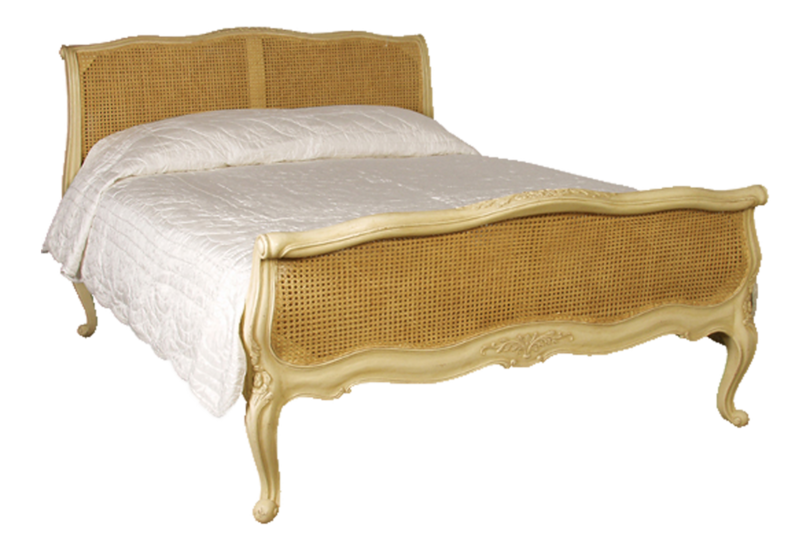 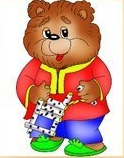 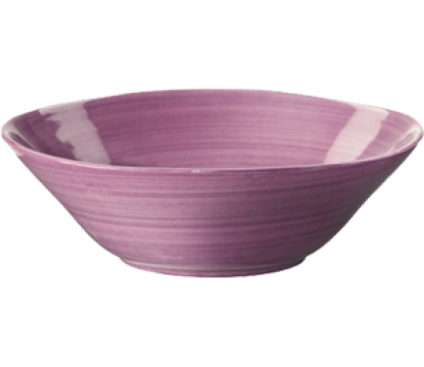 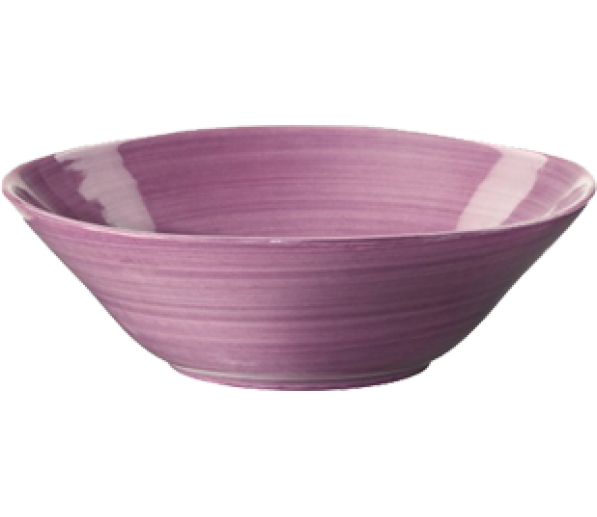 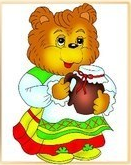 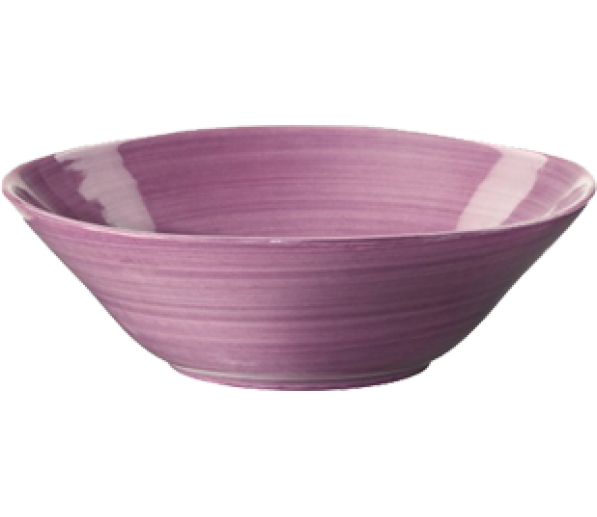 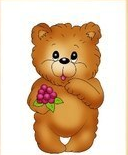 Спасибо!!!